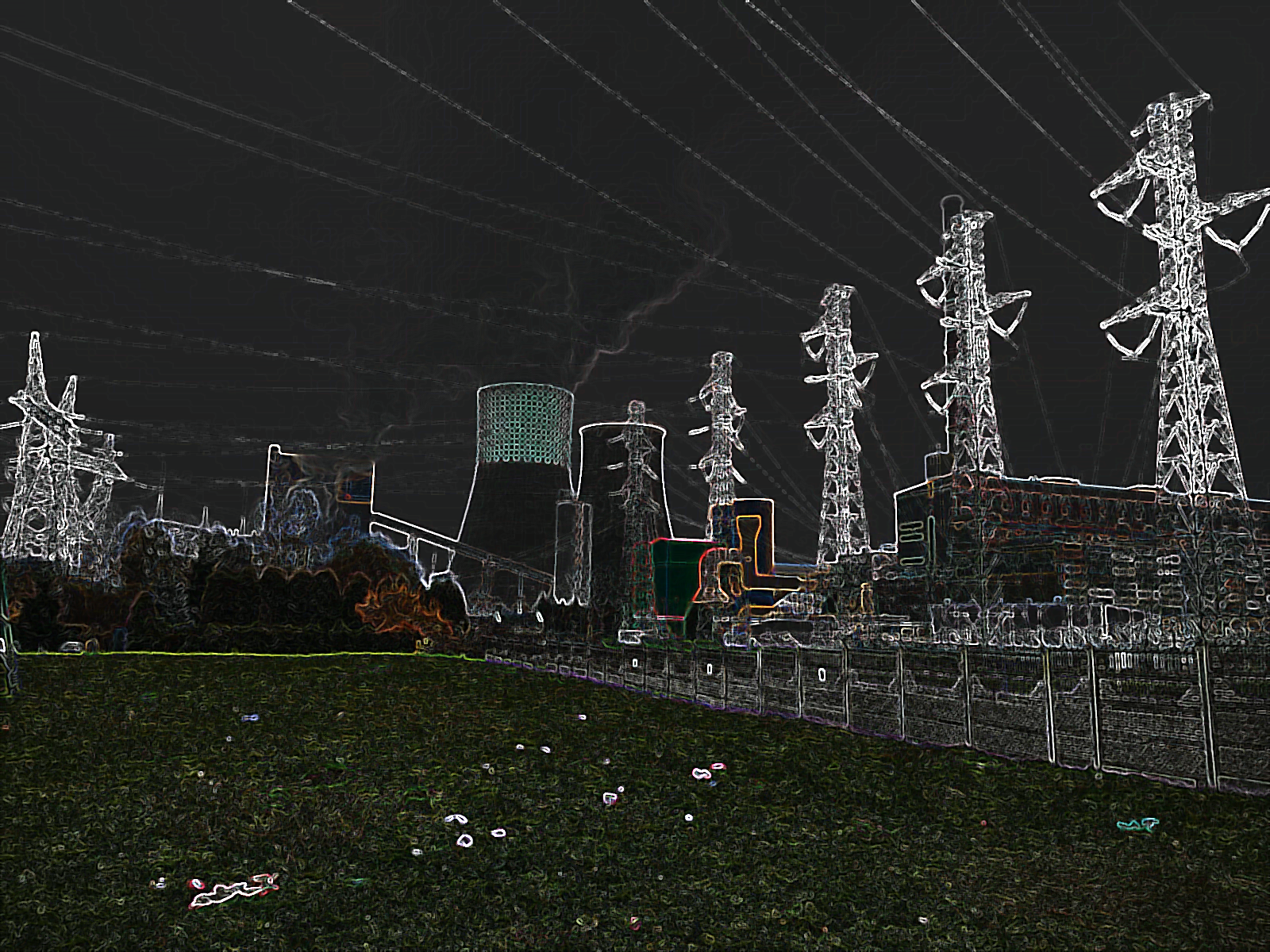 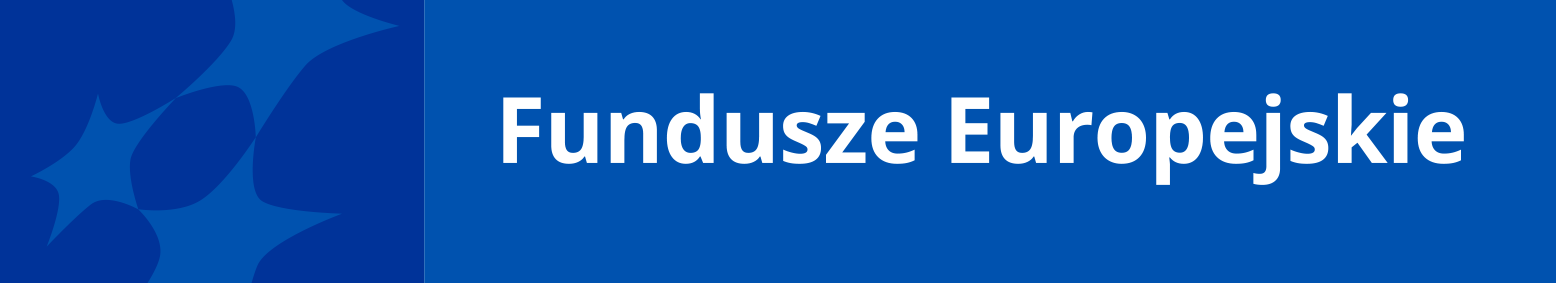 Ewaluacja dotycząca postępu rzeczowego i finansowego FE SL 2021-2027 w zakresie funduszu FST na potrzeby przeglądu śródokresowego
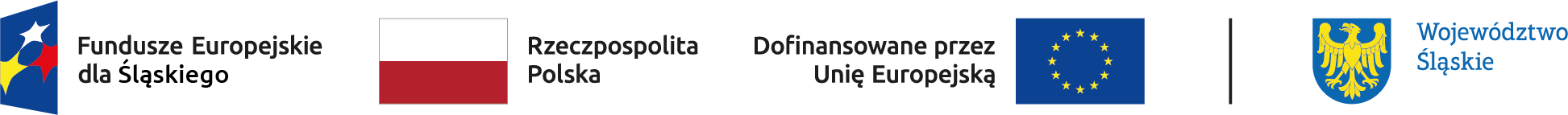 O badaniu
Ewaluacja dotycząca postępu rzeczowego i finansowego FE SL 2021-2027 w zakresie funduszu FST na potrzeby przeglądu śródokresowego
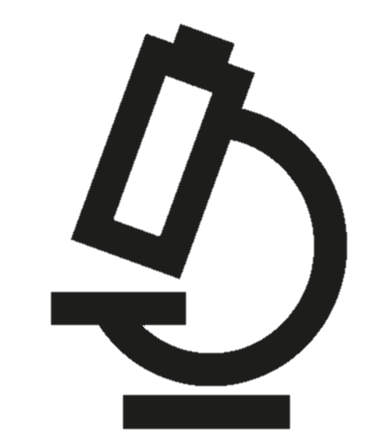 Główny cel badania: ocena postępów Programu w zakresie FST, w tym jego celów, weryfikacja wyzwań w województwie śląskim i przygotowanie propozycji zmian, a także ocena aktualności zapisów Terytorialnego Planu Sprawiedliwej Transformacji Województwa Śląskiego 2030.
Metodologia:
Analiza danych i publikacji
Wywiady indywidualne
i wywiad grupowy 
z przedstawicielami IZ i IP w Programie
Ankieta on-line samorządów
Wywiady pogłębione z realizatorami kluczowych projektów, ekspertami i interesariuszami
Analiza porównawcza z innymi regionami krajowymi i zagranicznymi
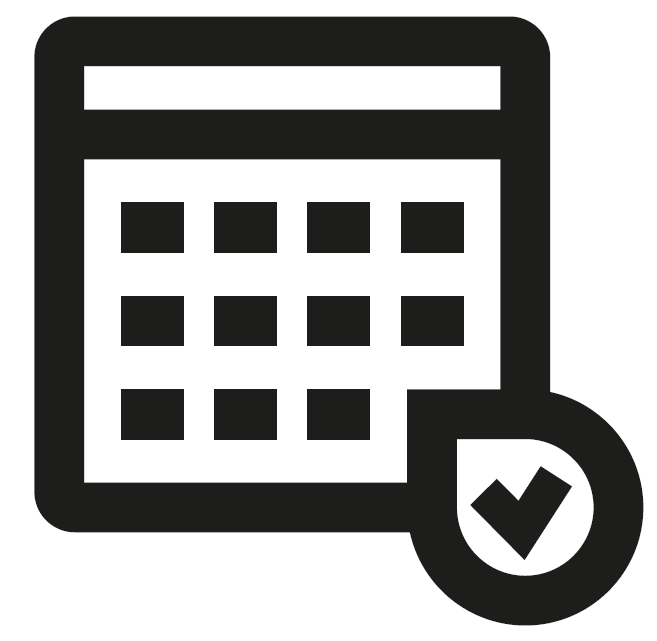 Okres realizacji: maj-grudzień 2024. 
Dane prezentowane wg stanu na 30.06.2024.
Badanie współfinansowane w 85 % ze środków Funduszu na rzecz Sprawiedliwej Transformacji w ramach Priorytetu FESL.13 Fundusze Europejskie na Pomoc Techniczną FST Działanie FESL.13.01 Pomoc Techniczna FST oraz w 15 % z wkładu budżetu województwa śląskiego.
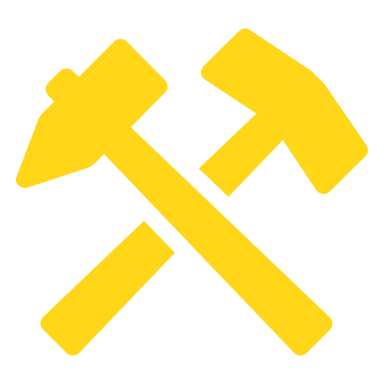 Fundusz Sprawiedliwej Transformacji dla Śląska na lata 2021–2027
Co to jest Fundusz Sprawiedliwej Transformacji (FST)?
FST to dodatkowe środki unijne, jakie skierowano do regionów odchodzących od gospodarki opartej o paliwa kopalne, aby łagodzić skutki tej transformacji 
na społeczeństwo, zatrudnienie, gospodarkę i środowisko.
Na co środki?
Na inwestycje infrastrukturalne, w szczególności wspierające rozwój zielonej i cyfrowej gospodarki oraz na rekultywację terenów poprzemysłowych. 
Na działania w zakresie edukacji dla przyszłości, aktywizacji zawodowej i społecznej mieszkańców regionów dotkniętych transformacją. 
Gdzie projekty?
Projekty są realizowane w 7 z 8 podregionów województwa śląskiego: katowickim, sosnowieckim, tyskim, bytomskim, gliwickim, rybnickim oraz bielskim.  Są to tereny najsilniej odczuwające skutki transformacji energetycznej. Pierwszeństwo mają gminy w transformacji górniczej i tracące funkcje społeczno-gospodarcze.
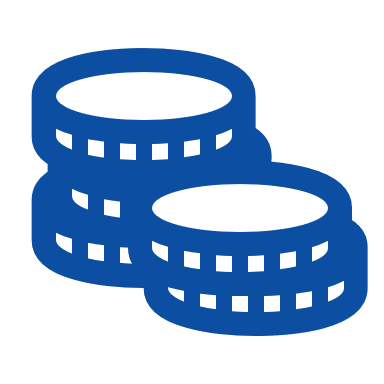 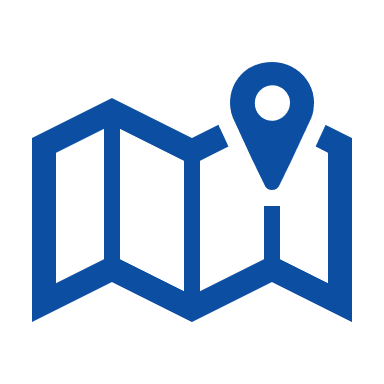 Dostępne wsparcie to ponad 11,8 mld zł
Do połowy 2024 r. uruchomiono 67% tych środków
Finansowanie ogółem przeliczone wg kursu 1 EUR=4,31 PLN, stan na 30.06.2024 r.
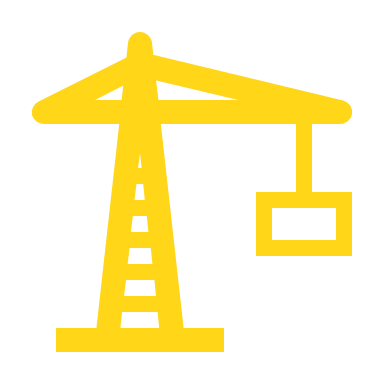 FST na
infrastrukturę w regionie
Uruchomione środki:
Fundusz Sprawiedliwej Transformacji (FST) to źródło finansowania:
inwestycji przywracających mieszkańcom i przedsiębiorcom zdegradowane obszary pogórnicze i poprzemysłowe
inwestycji w odnawialne źródła energii 
rozwoju czystego transportu publicznego i ścieżek rowerowych 
nowoczesnej infrastruktury w szkołach zawodowych i na uczelniach wyższych, służącej do praktycznej nauki zawodu
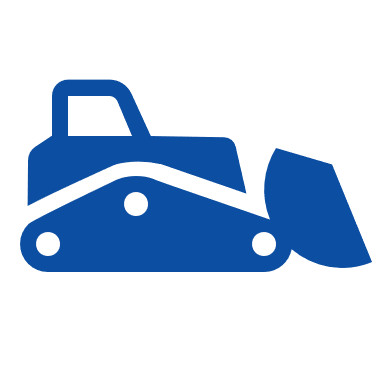 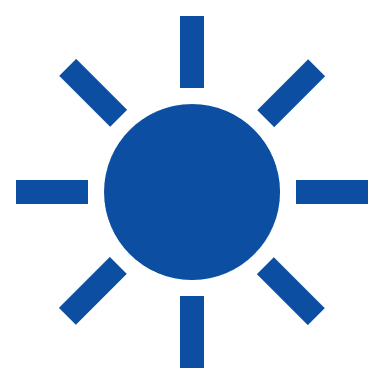 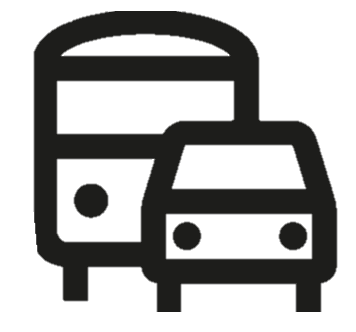 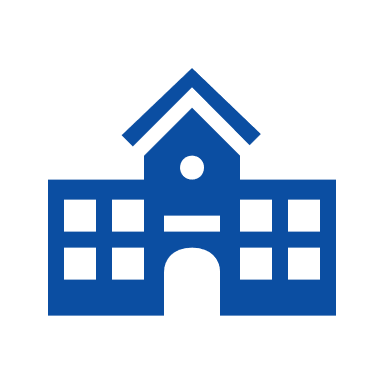 Finansowanie ogółem przeliczone wg kursu 1 EUR=4,31 PLN, stan na 30.06.2024 r.
FST na
ROZWÓJ GOSPODARCZY
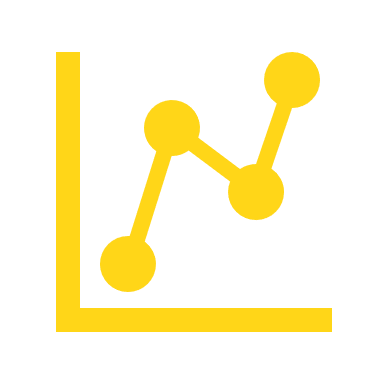 Uruchomione środki:
Fundusz Sprawiedliwej Transformacji (FST) to wsparcie:

Innowacji, badań i rozwoju
Transformacji w firmach poprzez zmianę działalności lub procesu produkcji albo zwiększenie zdolności produkcyjnych
Nowych działalności gospodarczych poprzez dotacje i wsparcie szkoleniowo-doradcze dla osób zagrożonych zwolnieniem lub zwolnionych
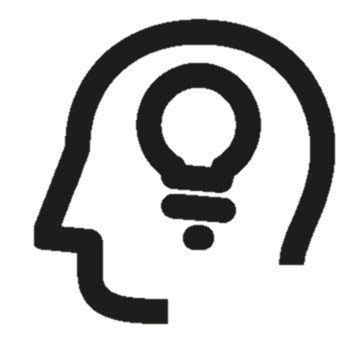 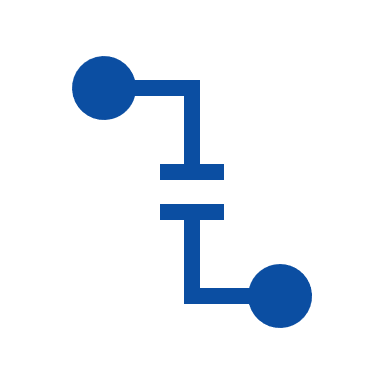 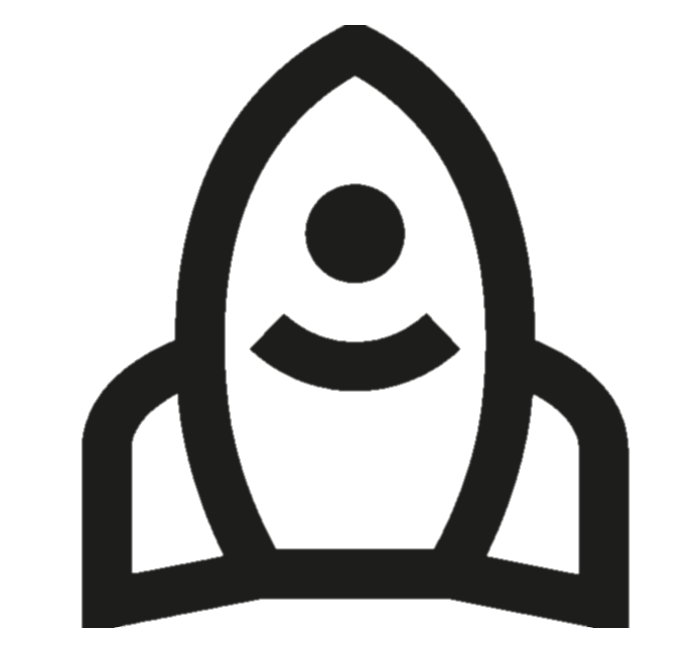 Finansowanie ogółem przeliczone wg kursu 1 EUR=4,31 PLN, stan na 30.06.2024 r.
FST na
WSPARCIE MIESZKAŃCÓW
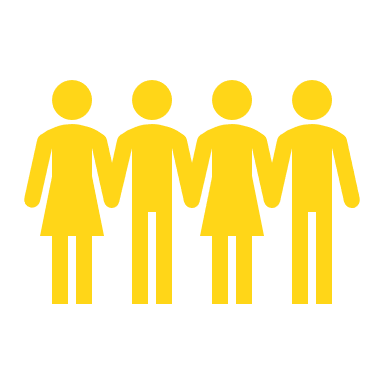 Fundusz Sprawiedliwej Transformacji (FST) to działania w zakresie:
Włączenia społecznego i integracji społeczności lokalnych
Kształcenia osób dorosłych
Programów rynku pracy, w tym przekwalifikowanie, w szczególności dla osób zagrożonych zwolnieniem 
Wsparcie szkół zawodowych i  ich uczniów pod kątem  potrzeb transformacji regionu
Rozwój kształcenia wyższego zgodnie z potrzebami zielonej gospodarki
Uruchomione środki:
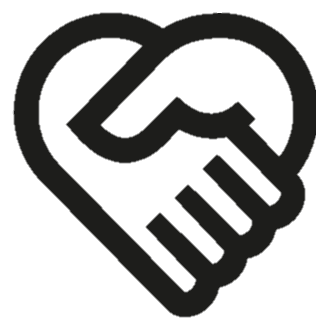 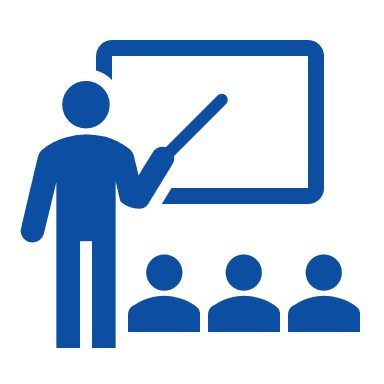 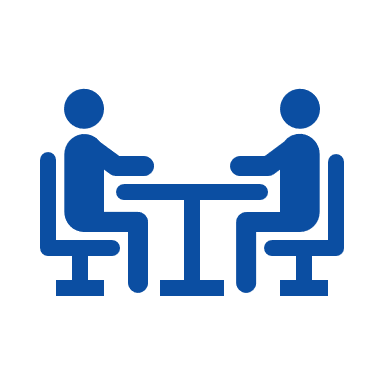 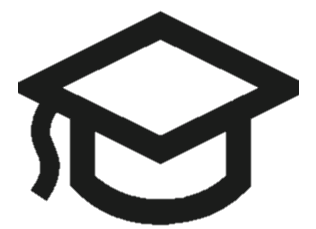 Finansowanie ogółem przeliczone wg kursu 1 EUR=4,31 PLN, stan na 30.06.2024 r.
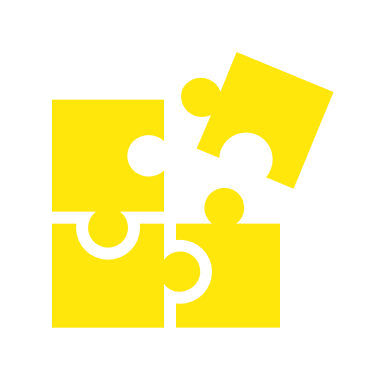 Spójność wewnętrzna 
FESL 2021-2027
Udało się w dużym stopniu zachować spójność wewnętrzną między wsparciem w ramach FST i EFRR / EFS+
7
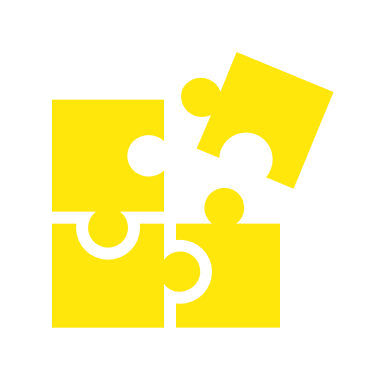 Spójność zewnętrzna 
FESL 2021-2027
Brak istotnego negatywnego wpływu środków zewnętrznych na wdrażanie wsparcia z FST
8
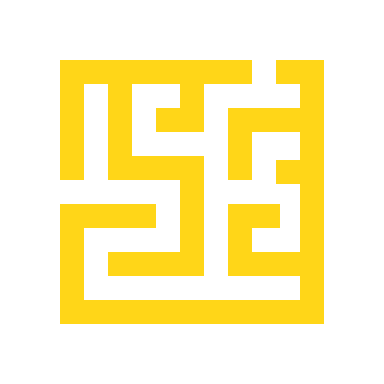 Aktualność wyzwań
Brak istotnych zmian wskaźników rozwoju społeczno – gospodarczego w regionie
Istotne zmiany legislacyjne, społeczne, gospodarcze:
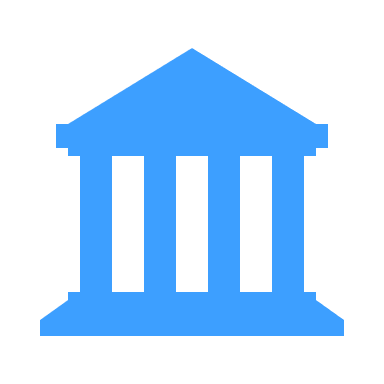 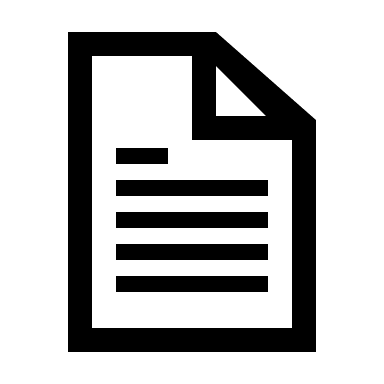 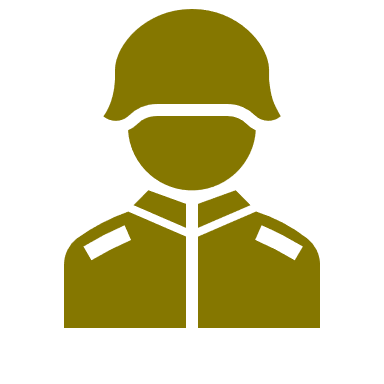 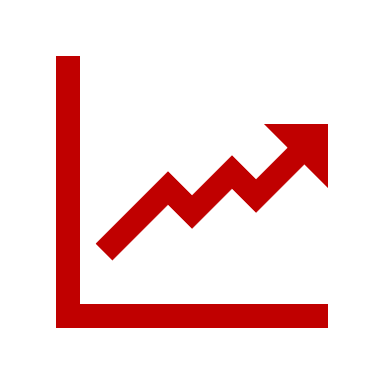 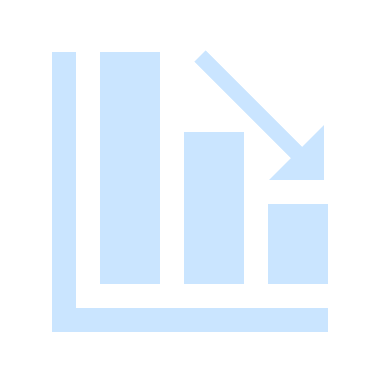 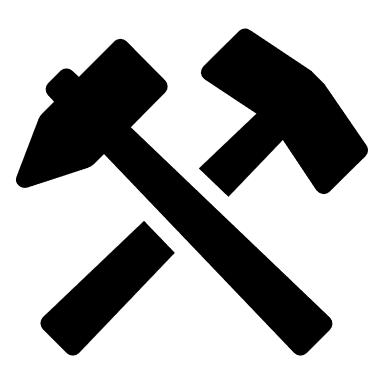 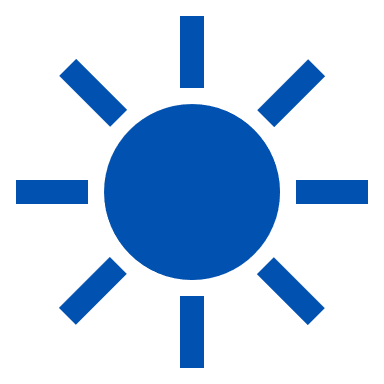 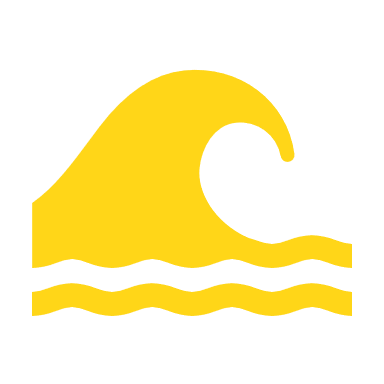 9
Obszary Strategicznej Interwencji (OSI)
Wyznaczenie OSI ma na celu koncentrację odpowiedniego wsparcia na tych terenach za pomocą instrumentów terytorialnych dopasowanych do ich specyficznych potrzeb rozwojowych.
10
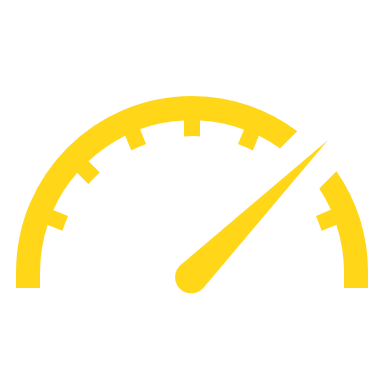 FST
Oczekiwane efekty
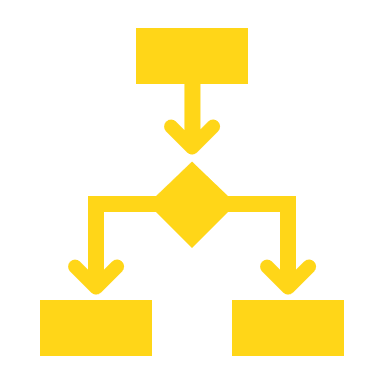 Wpływ FST na 
ZATRUDNIENIE
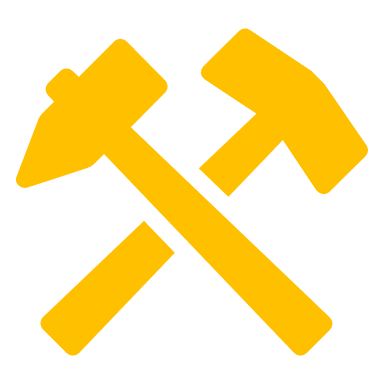 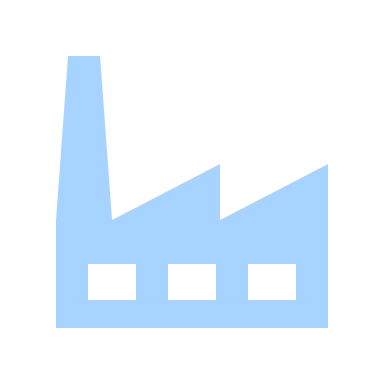 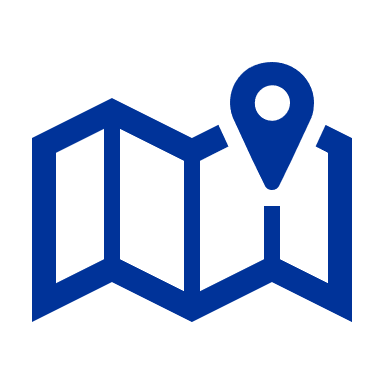 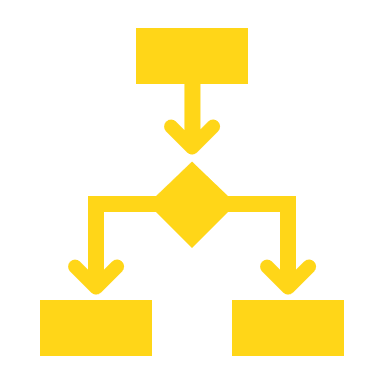 Wpływ FST na 
GOSPODARKĘ
DEFENSYWNE
(ograniczenie strat gospodarczych)
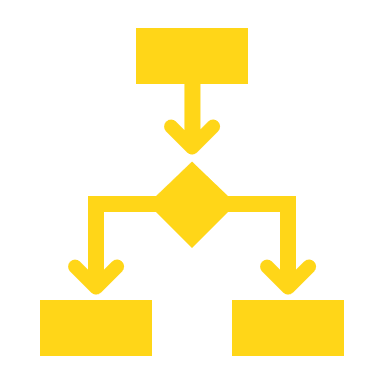 Wpływ FST na 
GOSPODARKĘ
OFENSYWNE
 (nowe motory wzrostu)
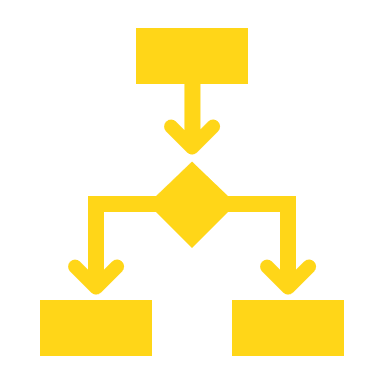 Wpływ FST na 
SPOŁECZEŃSTWO
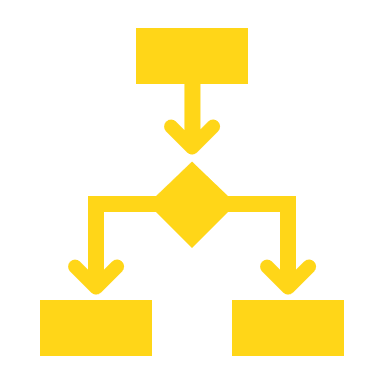 Wpływ FST na 
ŚRODOWISKO
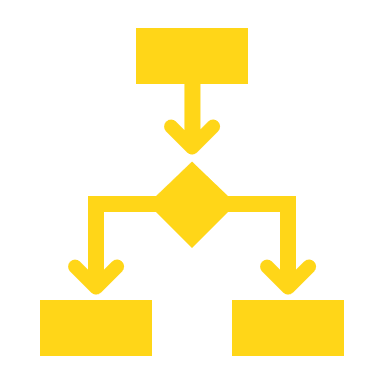 Wpływ FST 
na globalne zmiany
FST ma wpływ na realizację zasad Europejskiego Filaru Praw Socjalnych, obejmującego ochronę socjalną i integrację społeczną, równe szanse i dostęp do zatrudnienia, poprzez:
Projekty dotyczące kształcenia, szkolenia i uczenia się przez całe życie, w szczególności wsparcia osób dorosłych, które planują podnieść swoje umiejętności lub nabyć kwalifikacje oraz uczniów i studentów.
Aktywne wsparcie na rzecz zatrudnienia: w szczególności dzięki szerokiej gamie instrumentów na rzecz zatrudnienia, w szczególności skierowanych do osób odchodzących z górnictwa i branż okołogórniczych.
Projekty infrastrukturalne i wyposażenie na potrzeby kształcenia, w tym w szczególności na potrzeby praktycznej nauki zawodu w zielonych branżach. 
Lepszy dostęp dla ludności do niezbędnych usług wysokiej jakości, w tym w szczególności zielonej energii i zeroemisyjnego transportu.
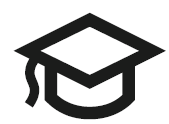 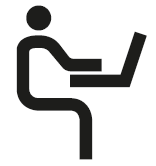 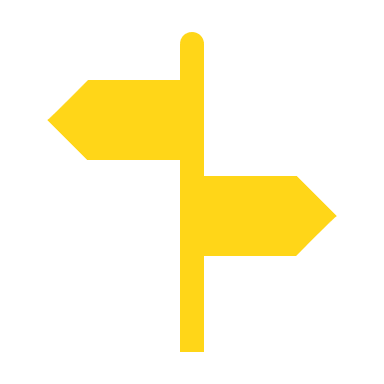 Proponowane zmiany
18
Proponowane zmiany
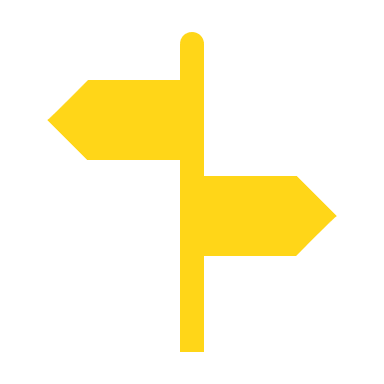 19
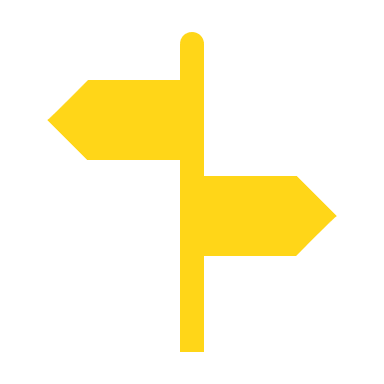 Proponowane zmiany
20
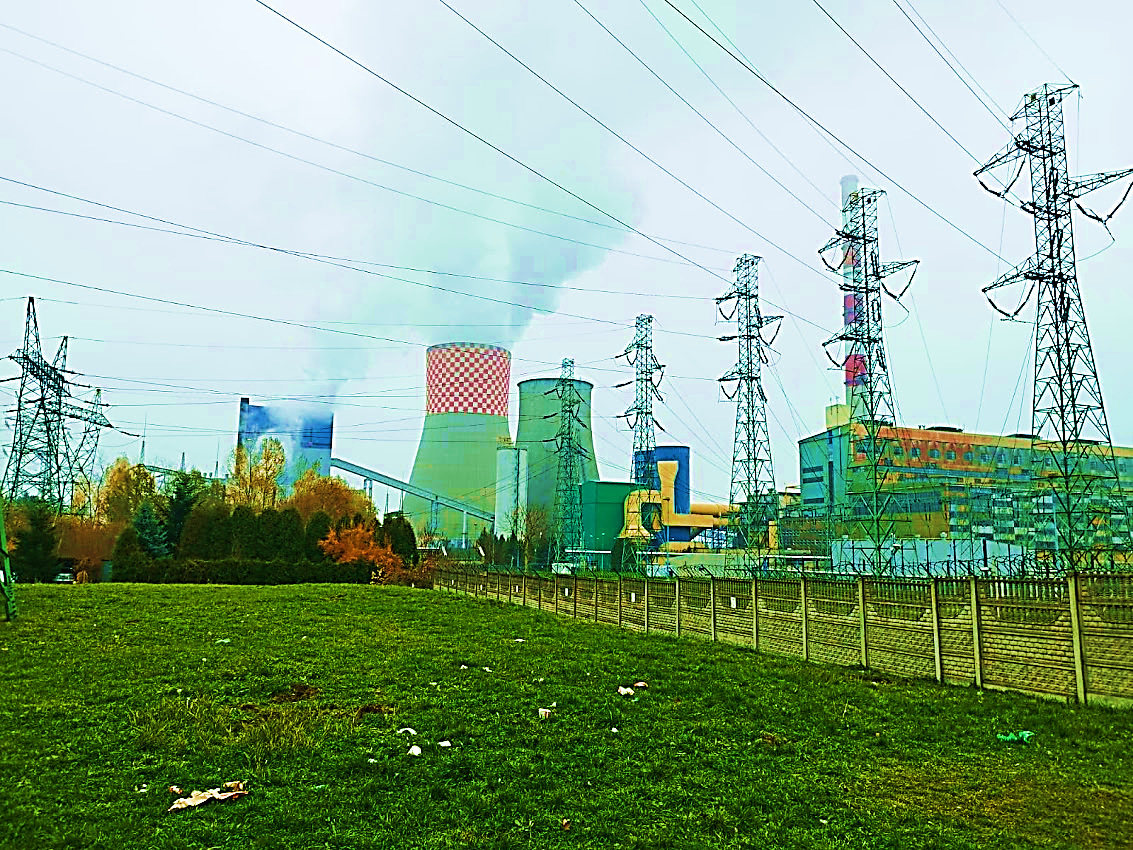 Zamawiający:
 
Urząd Marszałkowski Województwa Śląskiego
ul. Ligonia 46 
40 - 037 Katowice
www.slaskie.pl
kancelaria@slaskie.pl
Wykonawca badania:
 
Imapp Consulting sp. z o.o.

ul. Twarda 44 
00-831 Warszawa
www.imapp.consulting 
hello@imapp.consulting
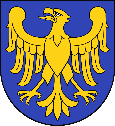 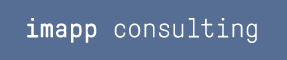 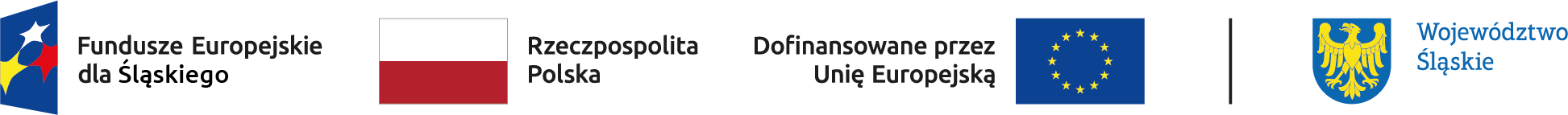